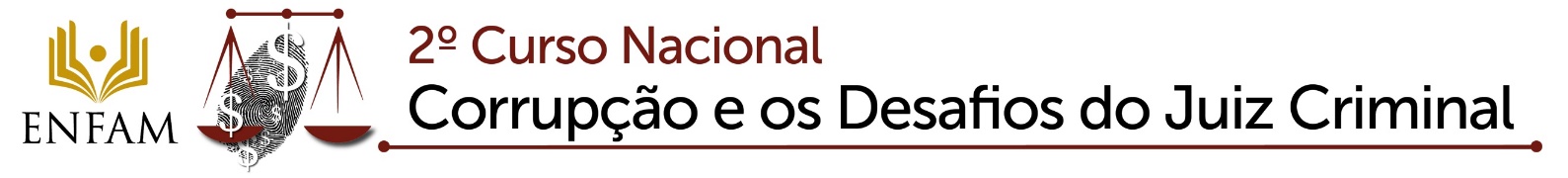 Resultados dos trabalhos dos Grupo 3 – PRISÃO EM CRIMES ENVOLVENDO CORRUPÇÃO:
Propostas de Enunciados
1
Identificação do Grupo: Oficina 3, Grupo 1Tema: VALOR DESVIADO – REQUISITOS DA PRISÃO PREVENTIVA – APROVADO POR MAIORIA
Enunciado 1: 
Nos crimes relacionados à corrupção, o julgador deve considerar o valor desviado dos cofres públicos, para fins de decretação da prisão preventiva.
Identificação do Grupo: Oficina 3, grupo 1Tema: IDADE E DEMAIS CONDIÇÕES PESSOAIS DO RÉU/INVESTIGADO E A PRISÃO PREVENTIVA _ APROVADA POR AMPLA MAIORIA
Enunciado 2: 

A idade avançada e as demais condições pessoais do réu não são óbices ao decreto de prisão preventiva.
Identificação do Grupo: Oficina 3, grupo 4Tema: LEI ANTICRIME_NOVA REDAÇÃO_ART. 316, CPP _ APROVADO POR MAIORIA
Enunciado 3: 
A  mera inobservância do disposto no parágrafo único do art. 316 do CPP, por si só, não autoriza a soltura do réu ou investigado.